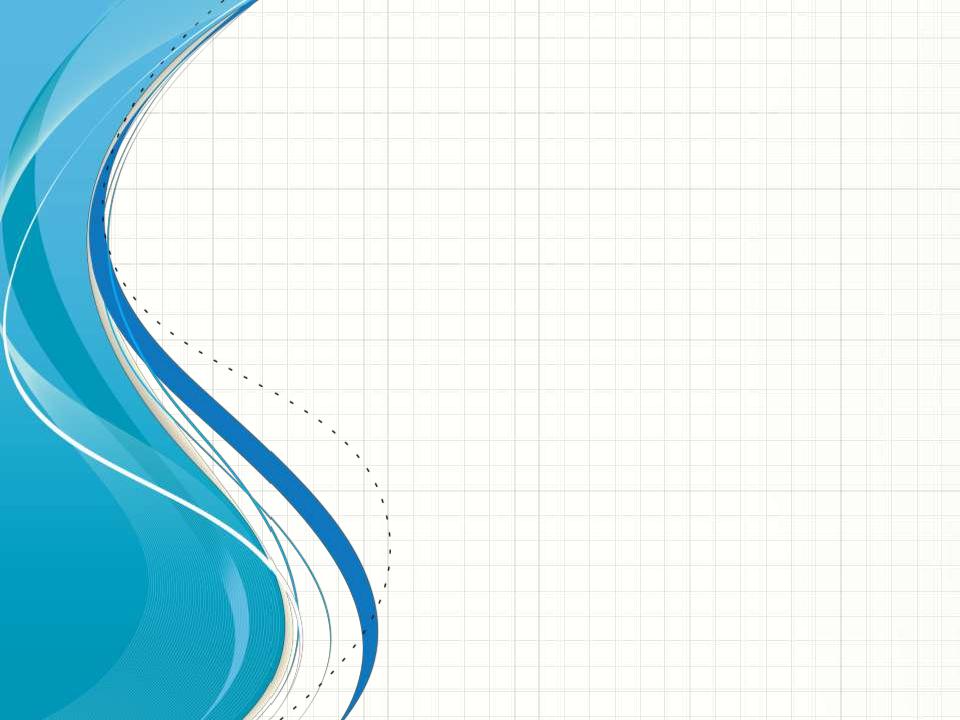 UV / VISIBLE SPECTROSCOPY
Dr. A. Mushira Banu
Assistant Professor of Chemistry
Jamal Mohamed College
Trichy - 20
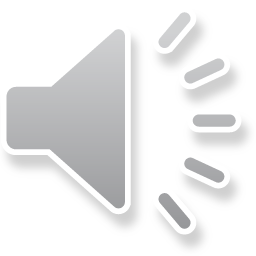 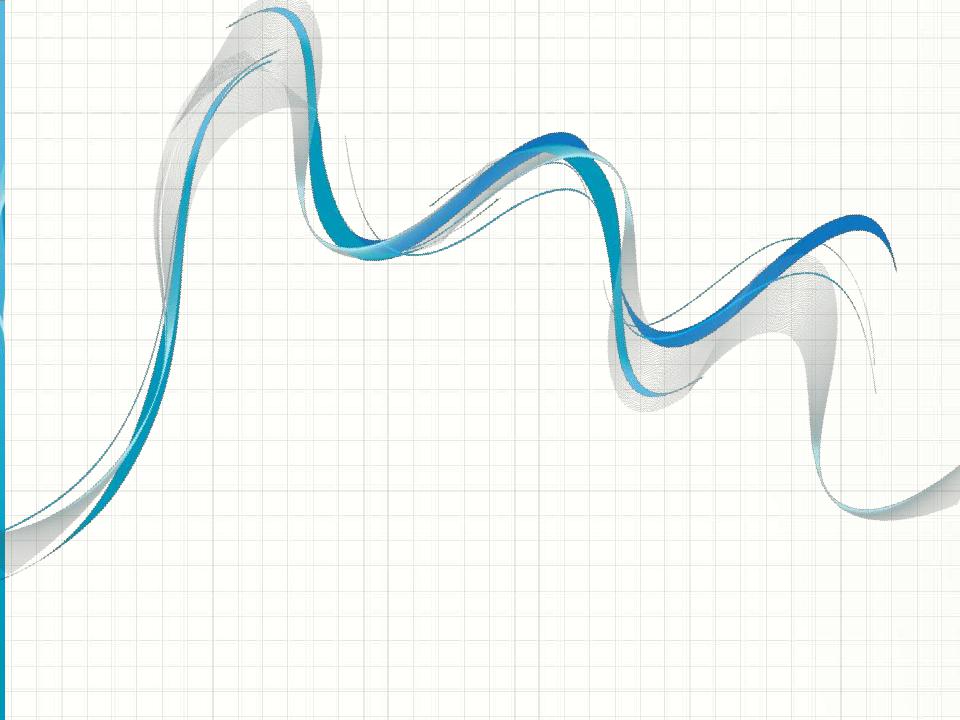 Principles of
Spectroscopy
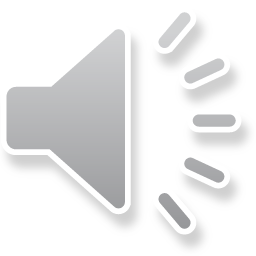 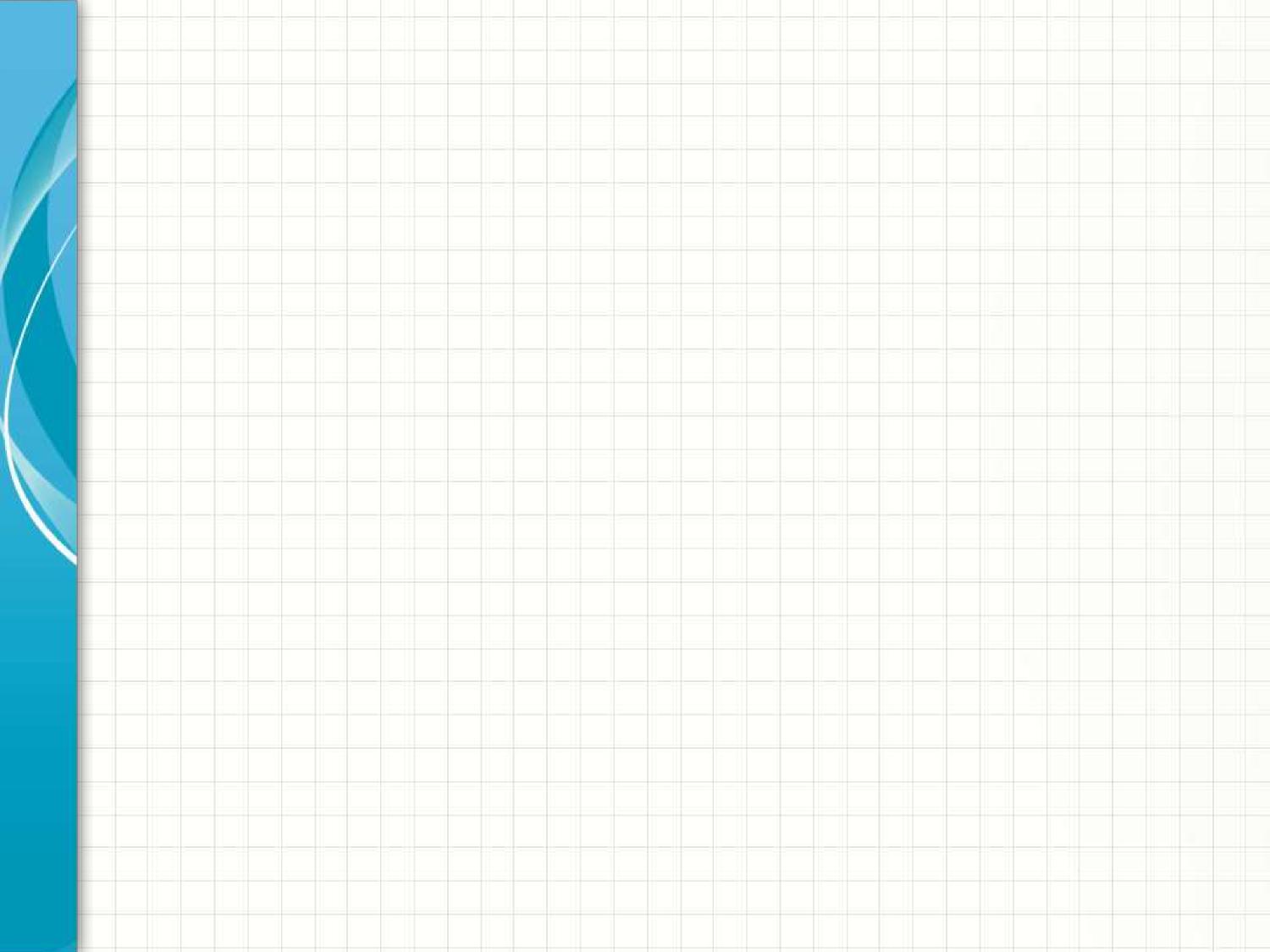 Principles of Spectroscopy
The principle is based on the measurement of
•
spectrum
of
a
sample containing atoms /
molecules.
Spectrum is a graph of intensity of absorbed or
•
emitted
radiation by sample verses frequency
(ν) or wavelength (λ).
design to
Spectrometer
is an
instrument
measure the spectrum of a compound.
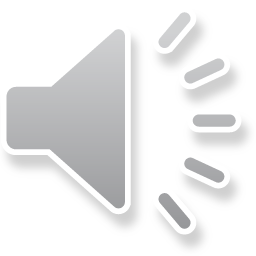 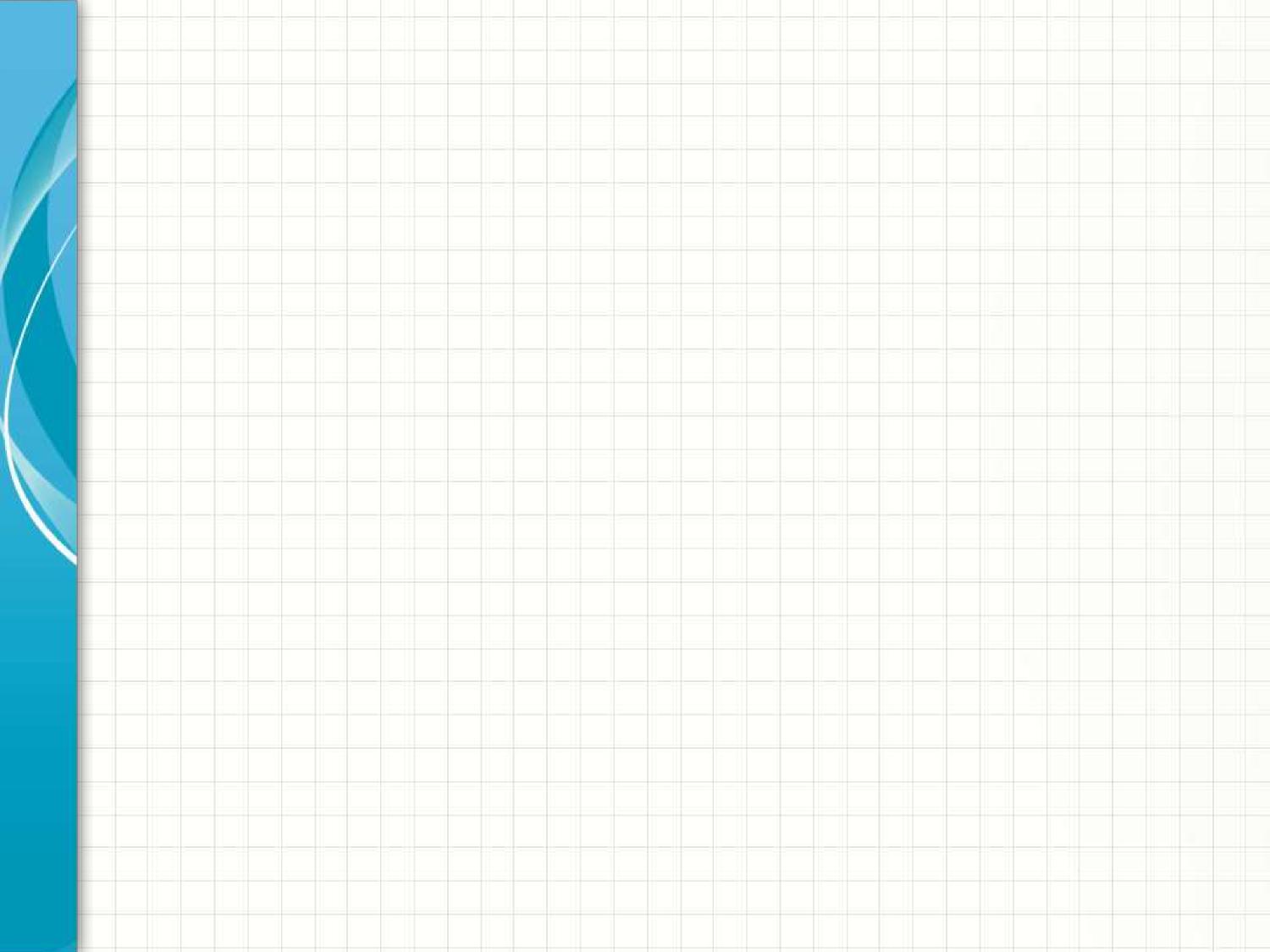 Principles of Spectroscopy
1.
Absorption Spectroscopy:
An analytical
technique which concerns
with
of
absorption
of
the
measurement
electromagnetic radiation.
e.g. UV (185
-
400 nm) / Visible (400 - 800 nm)
•
15 μm)
Spectroscopy, IR Spectroscopy (0.76
-
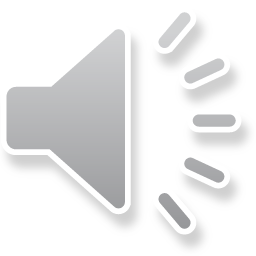 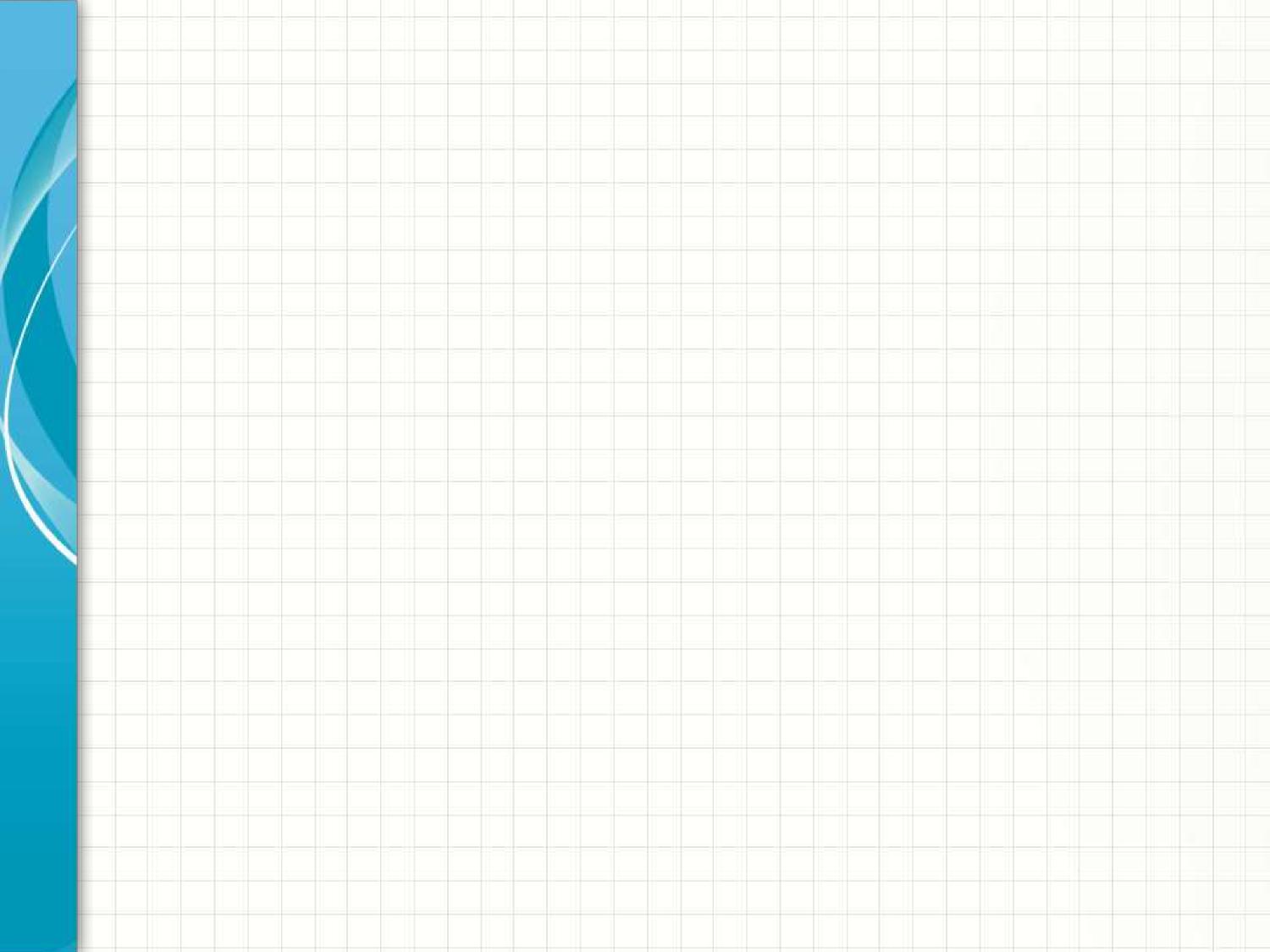 Principles of Spectroscopy
2.
Emission Spectroscopy:
An
analytical
technique
in which emission
dispersed
a particle or
radiation) is
(of
according to some property of the emission
& the amount of dispersion is measured.
e.g. Mass Spectroscopy
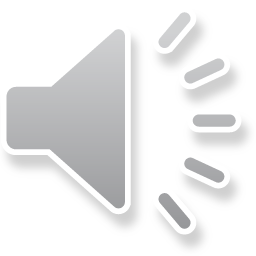 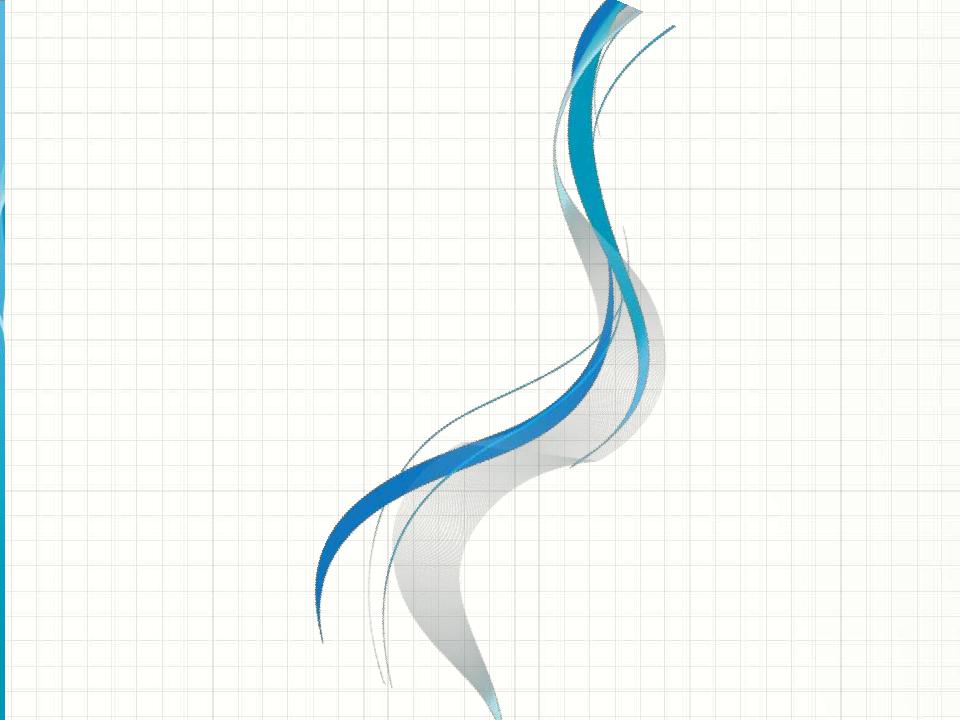 Interaction of
EMR
with
Matter
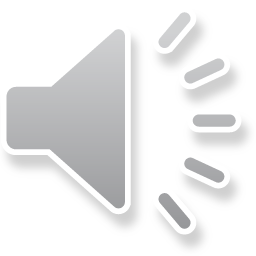 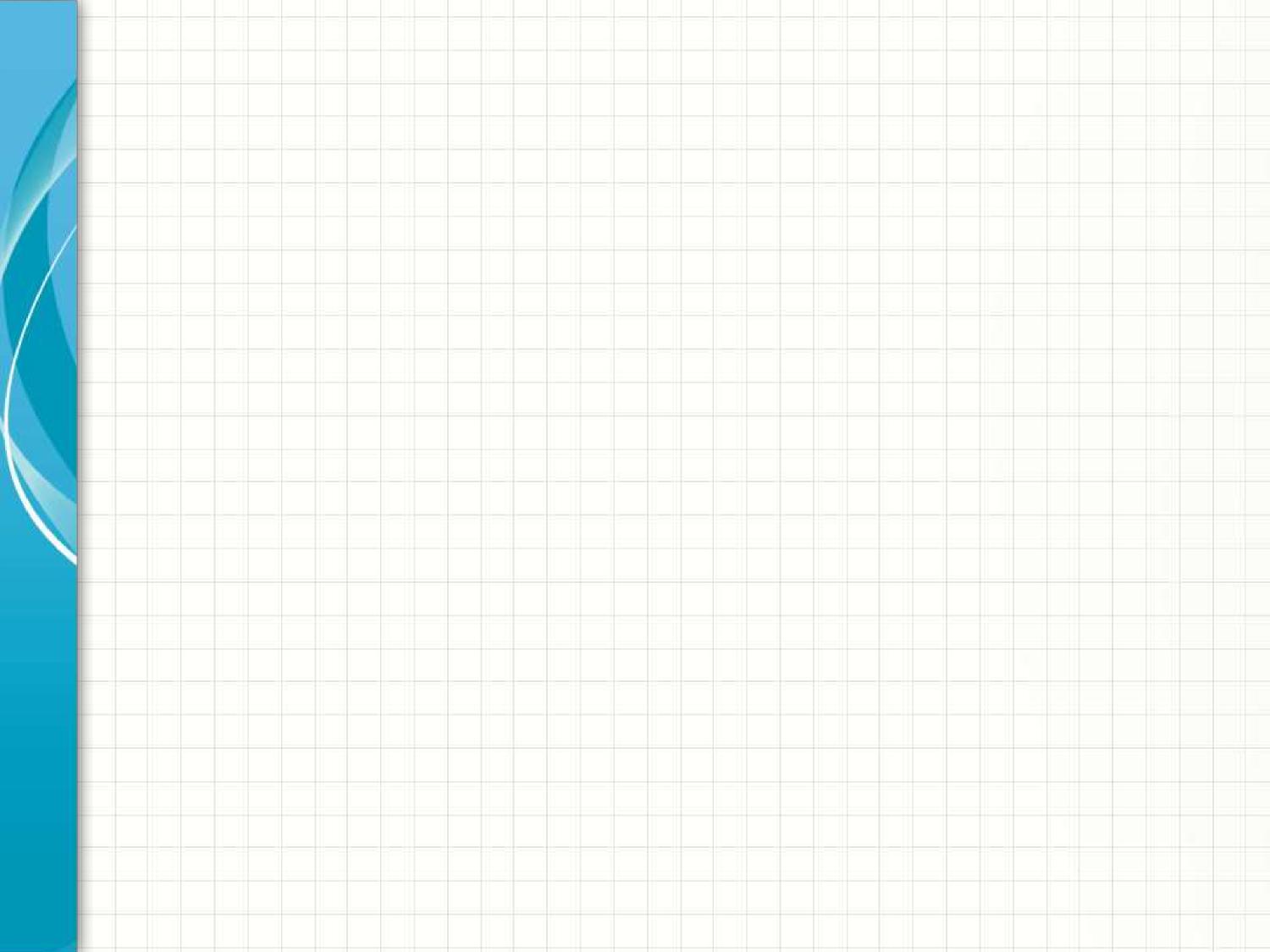 Interaction of EMR with matter
1. Electronic Energy Levels:
At room temperature the molecules are in the
•
lowest energy levels E0.
When
the molecules absorb UV-visible light
from
EMR, one of the outermost bond / lone
pair electron
is
promoted to higher energy
state
such
as
E1,
...En,
called
E2,
etc is
as
electronic transition and the difference is as:
h ν = En - E0 where (n =
∆E =
1, 2, 3,
...
etc)
∆E =
35 to 71 kcal/mole
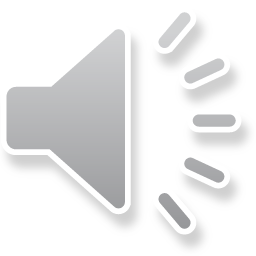 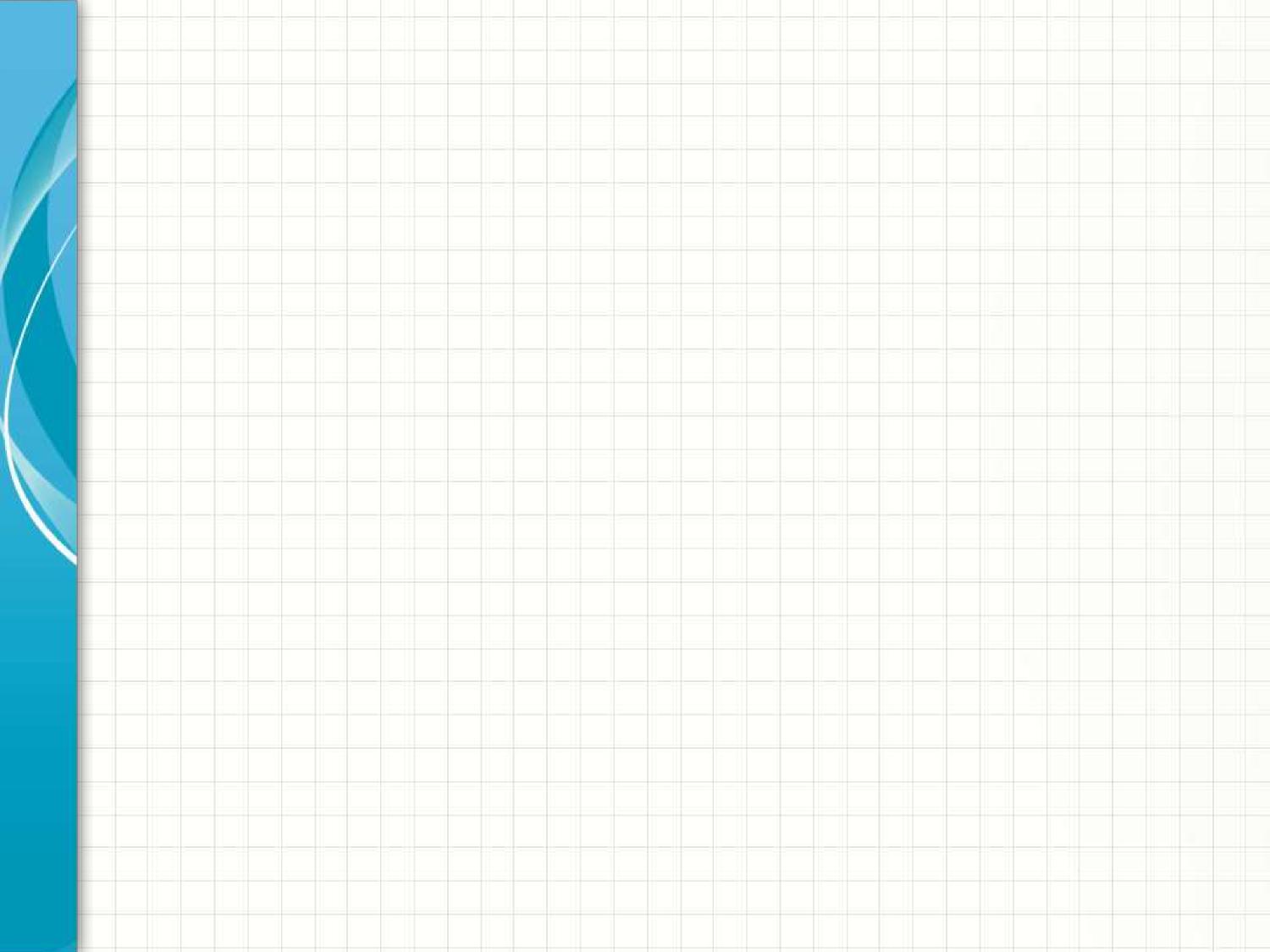 Interaction of EMR with matter
2.
Vibrational Energy Levels:
These
are less
energy level than
electronic
energy levels.
between energy
The spacing
levels
are
•
relatively small i.e. 0.01 to 10 kcal/mole.
e.g. when IR radiation is absorbed, molecules
•
are excited from one
vibrational
level to
another or it vibrates with higher amplitude.
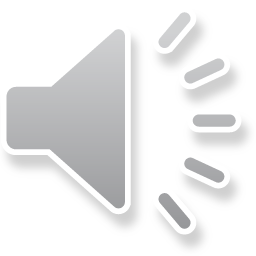 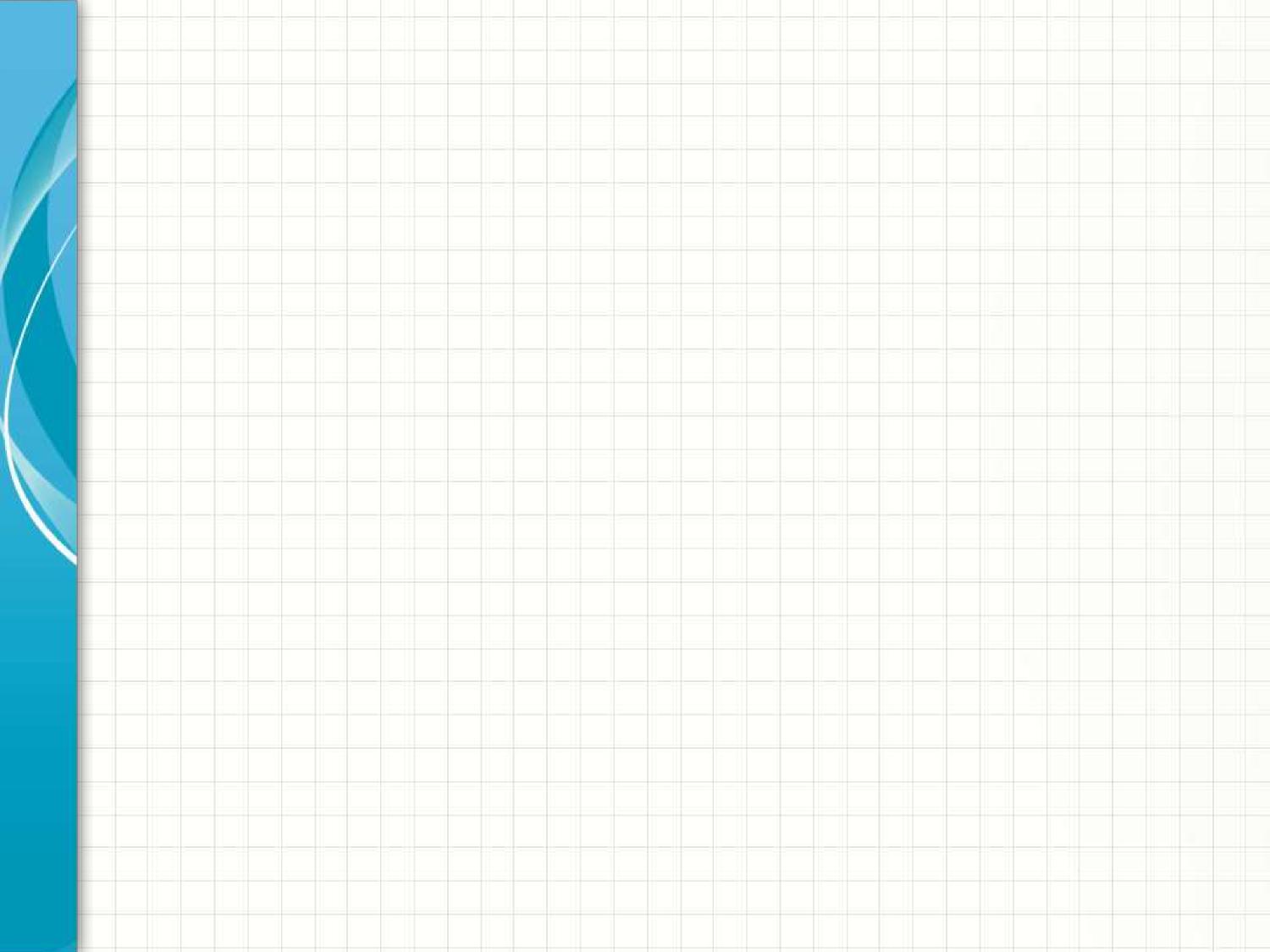 Interaction of EMR with matter
3.
Rotational Energy Levels:
These energy levels are quantized & discrete.
The spacing between energy
levels are even
•
smaller than vibrational energy levels.
∆Evibrational < ∆Eelectronic
∆Erotational <
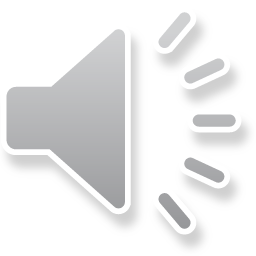 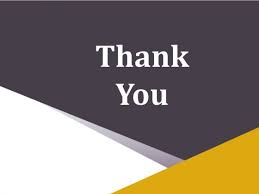 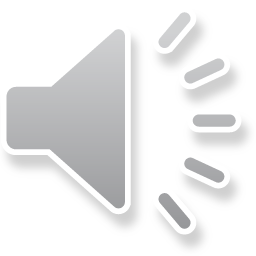